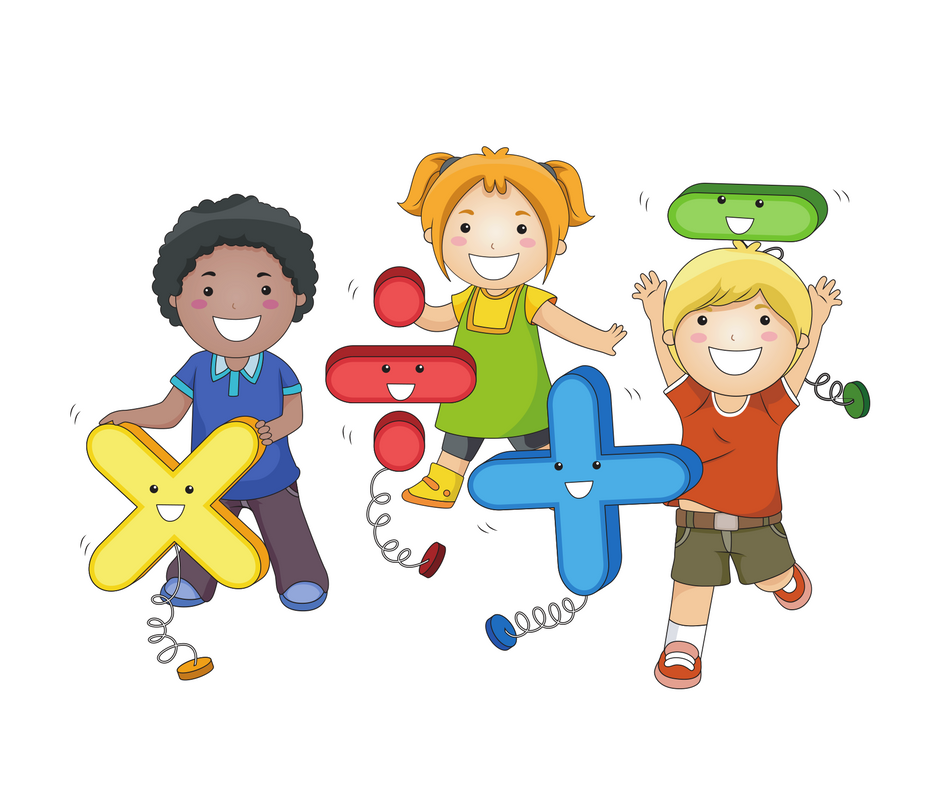 НЕЈЕДНАЧИНЕ  СА  МНОЖЕЊЕМ И ДИЈЕЉЕЊЕМ
МАТЕМАТИКА 4. РАЗРЕД
ДА СЕ ПОДСЈЕТИМО: 

Неједначине су врста математичких израза у којима десна и лијева страна нису једнаке. 

За разлику од једначина, које имају само једно рјешење, неједначине имају СКУП рјешења.

У неједначинама користимо сљедеће знакове:
>
je веће од
<
је мање од
≠
није једнако
≥
веће или једнако
≤
мање или једнако
∈
припада скупу
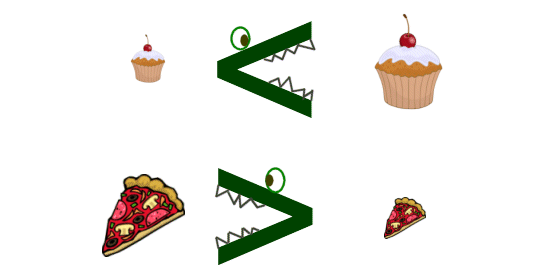 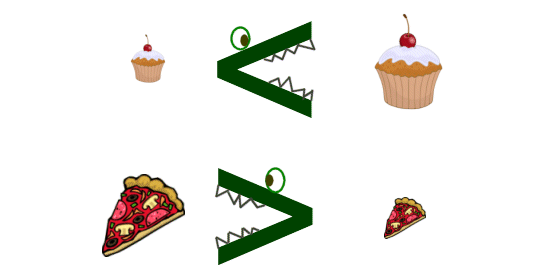 МАТЕМАТИКА 4. РАЗРЕД
ПОНАВЉАЊЕ: Како се рјешавају неједначине са множењем?
Непознати чинилац
                                                      a ∙ x < b   или   х ∙ a < b

Одређујемо:

х < b : а, а ≠ 0
Непознати чинилац
                                                      x ∙ a > b   или a ∙ х > b

Одређујемо:

х > b : а, а ≠ 0
Када је непознат чинилац, знак се не мијења.
МАТЕМАТИКА 4. РАЗРЕД
ПОНАВЉАЊЕ: Како се рјешавају неједначине са дијељењем?
Непознати дјељеник
                                                      х : a < b, а ≠ 0

Одређујемо:

х < b ∙ а
Непознати дјељеник
                                                      x : a > b, а ≠ 0

Одређујемо:

х > b ∙ а
Када је непознат дјељеник, знак се не мијења.
МАТЕМАТИКА 4. РАЗРЕД
ПОНАВЉАЊЕ: Како се рјешавају неједначине са дијељењем?
Непознати дјелилац
                                                      а : х < b

Одређујемо:

х > а : b
Непознати дјелилац
                                                      а : х > b

Одређујемо:

х < b : а
Када је непознат дјелилац, знак се мијења.
МАТЕМАТИКА 4. РАЗРЕД
Задаци са неједначинама
1. Који бројеви помножени са 6 дају број већи од 774?
774 : 6 = 129
-6
  17
 -12
    54
   -54
        0
х · 6 > 774
x > 774 : 6
x > 129
x ∈ {130, 131, 132…}
МАТЕМАТИКА 4. РАЗРЕД
Задаци са неједначинама
2. Којe природне бројеве можемо подијелити са 9 да дају број мањи од 38?
х : 9 < 38
x < 38 ∙ 9
x < 342

Пази, бројимо по 9 уназад!

x ∈ {333, 324, 315…9}
38 ∙ 9
342
МАТЕМАТИКА 4. РАЗРЕД
3. Одреди скуп рјешења природних бројева неједначине 600 : ѕ > 100.
600 : ѕ > 100

ѕ < 600 : 100
ѕ < 6

х ∈ {5, 4, 3, 2 и 1}
МАТЕМАТИКА 4. РАЗРЕД
Задаци за самосталан рад:У уџбенику урадити 4. задатак на стр. 128 и 10. на стр. 129.
Ко жели више:
Смисли и напиши текст за неједначину 9 · х < 819. Након што смислиш текст, одреди и скуп рјешења ове неједначине.
МАТЕМАТИКА 4. РАЗРЕД